Vektorgrößen in der Mechanik
ZPG III Bad Wildbad
10. Januar 2013
StD Volker Nürk
Impressum
Mitglieder der zentralen Projektgruppe Physik: 
     StD Florian Karsten, Seminar Stuttgart 
     StD Volker Nürk, Gymnasium Walldorf 
     StD Michael Renner, Seminar Tübingen 
     RSD‘in Dr. Petra Zachmann, Regierungspräsidium Karlsruhe 
     StD Dr. Markus Ziegler, Regierungspräsidium Freiburg 

 Die Materialien dürfen im Rahmen der Fortbildungsmaßnahme 
     eingesetzt und von den Multiplikatoren für ihren eigenen 
     Einsatz angepasst werden. 

  Die Materialien stehen unter der Lizenz 
      http://creativecommons.org/licenses/by-nc-sa/3.0/de/
ZPG III, StD Volker Nürk
2
Vektorgrößen in der Mechanik
Geschwindigkeit
Beschleunigung
Impuls
Kraft
3
ZPG III, StD Volker Nürk
Ziel
Sichere Verwendung dieser Größen, um Bewegungen und Bewegungsänderungen qualitativ und quantitativ beschreiben zu können.
ZPG III, StD Volker Nürk
4
Kraft als zentrale Größe der Dynamik
Krafteinwirkung als Ursache für
Geschwindigkeitsänderungen 
Impulsänderungen
Beschleunigung
ZPG III, StD Volker Nürk
5
Einsatz von „Lernaufgaben“
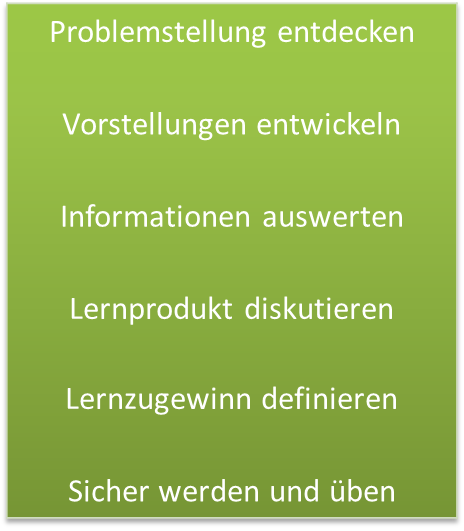 Josef Leisen: Modell des Lern-Prozesses
ZPG III, StD Volker Nürk
6
Merkmale guter Lernaufgaben(nach J. Leisen: Unterricht Physik, 2010, Nr. 117/118)
Einbettung in eine Atmosphäre des Lernens
Orientierung am Kompetenzmodell der Bildungsstandards
Einbettung in Kontext
Anknüpfung an Vorwissen der Lernenden
Behandlung von Problemstellungen, die Lernende mittels Arbeitsaufträgen selbstständig bearbeiten können
Differenzierende Unterstützung eigenständiger Bearbeitung durch abgestufte Hilfen
Führen zu einem auswertbaren Lernprodukt
Fördern das Könnenbewusstsein, Zeigen Lernzuwachs auf
Verankern das neu Gelernte und dekontextualisieren es
Wenden das neu Gelernte auf andere Beispiele an
ZPG III, StD Volker Nürk
7
Exemplarisch: Fallen in Luft
Aus Übersicht: Unterrichtsgang
ZPG III, StD Volker Nürk
8
ZPG III, StD Volker Nürk
9
ZPG III, StD Volker Nürk
10
Eingesetzte Methoden bzw. Methoden-werkzeuge zur Individualisierung
Lernzirkel
Concept Cartoon
Gestufte Hilfen
Infokarten 
Kärtchentisch 
Faltblatt
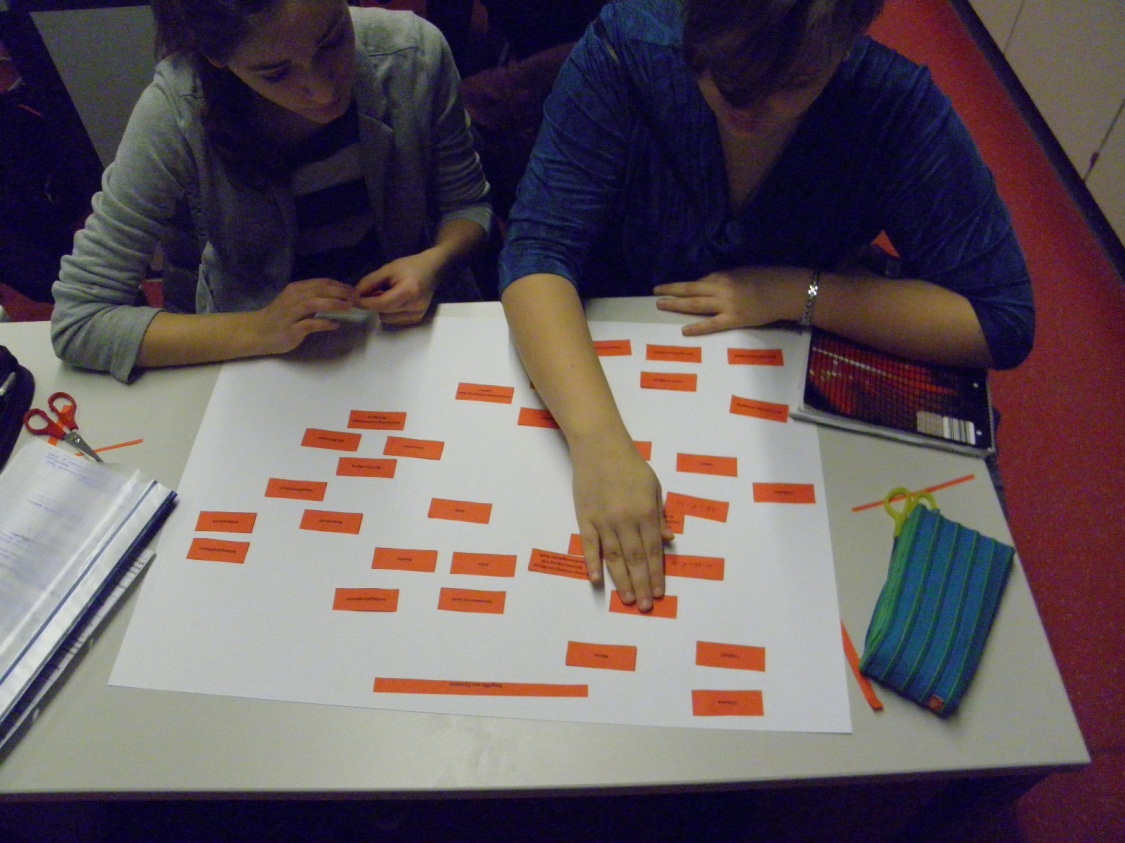 ZPG III, StD Volker Nürk
11
Lernvoraussetzungen(bzw. „was lief vorher“)
Gleichförmige Bewegung
Gleichmäßig beschleunigte Bewegung 
Nachgehen vorgegebener Diagramme (gleichzeitige MES-Aufnahme)
Erstes Kennenlernen der Geschwindigkeit als Vektor (als dem bewegten Körper anhaftender Pfeil)
Freier Fall (auch Modellbildung)
12
ZPG III, StD Volker Nürk
Geschwindigkeit als Vektor
Flanke – Kopfball – Tor! 
Einstieg mit Filmsequenz aus youtube:  http://www.youtube.com/watch?v=a5kCbrVTSTY
Stark vereinfachtes Nachstellen der Situation:
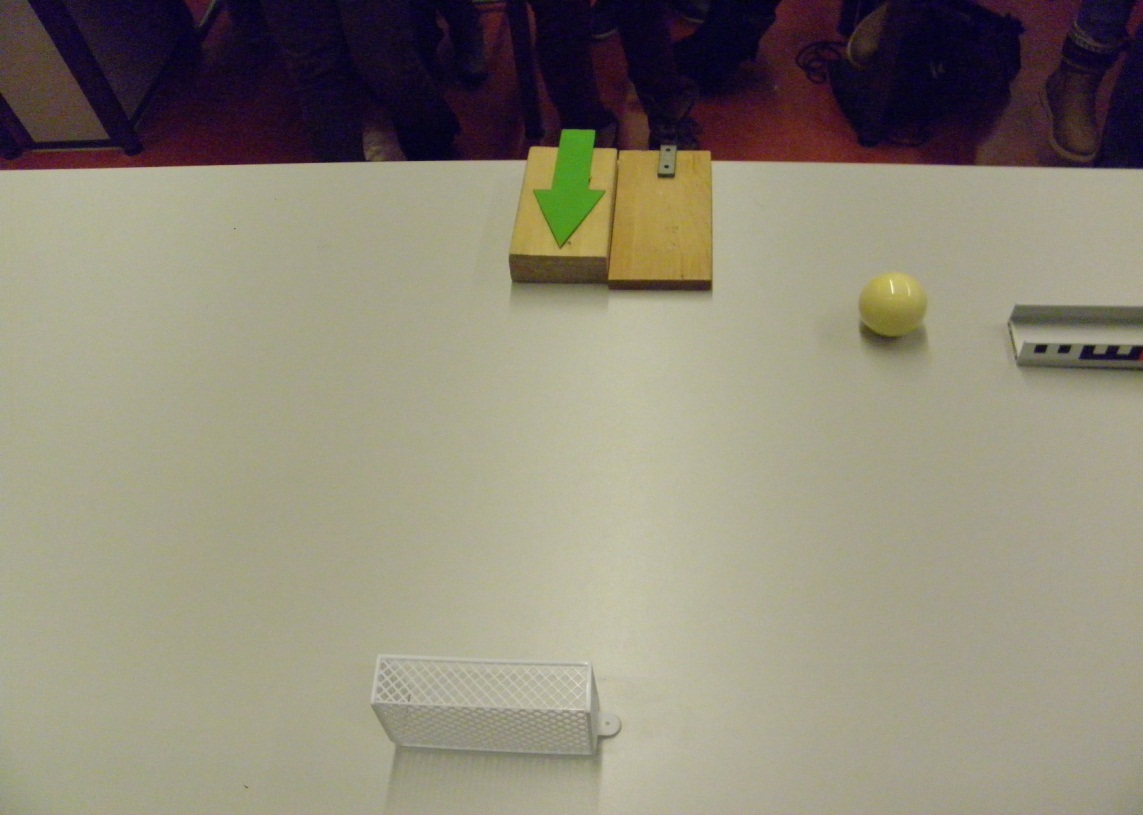 AB: Geschwindigkeit als Vektor I - Lehrtext
ZPG III, StD Volker Nürk
13
Geschwindigkeit als Vektor
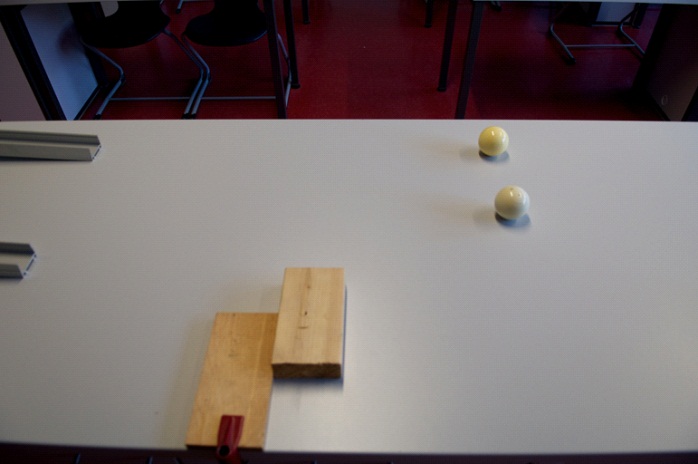 Im Anschluss folgt das Experiment, welches zeigt, dass die Anfangsgeschwindigkeit trotz der Vermittlung der Zusatzgeschwindigkeit erhalten bleibt. 

Hinweis: Der Kraftstoß muss genau orthogonal erfolgen und die Kugeln müssen sich absolut parallel und mit gleicher Geschwindigkeit bewegen
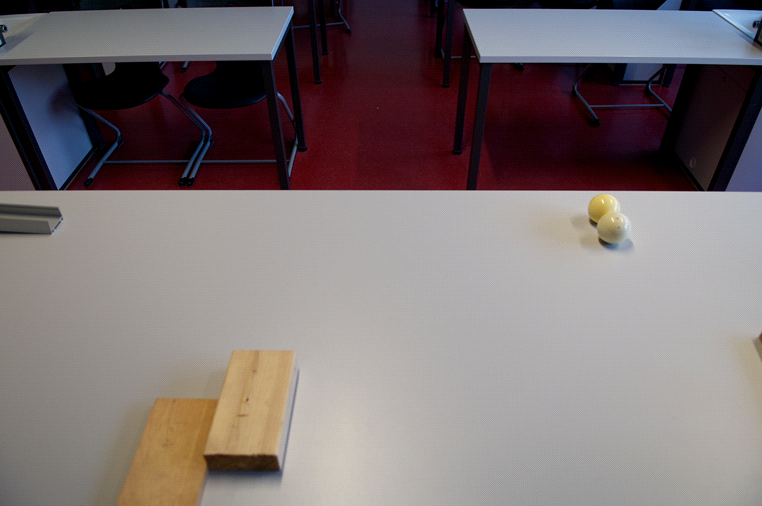 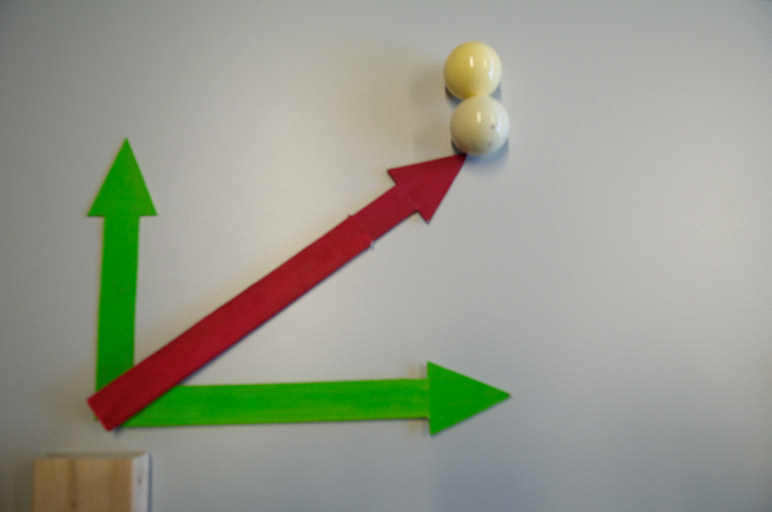 Papppfeile sorgen für mehr Anschauung.
Film: Kugelstoß (Th. Wilhelm)
Lehrervortrag: Vektorielle Addition von Geschwindigkeiten
ZPG III, StD Volker Nürk
14
Geschwindigkeit als Vektor
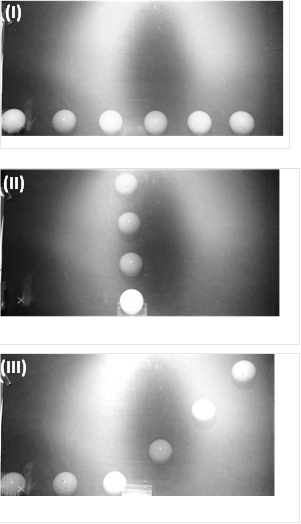 Mit Stroboskopaufnahmen der Einzelbewegungen und schließlich der überlagerten soll die Gültigkeit der Vektoraddition 
der Einzelgeschwindigkeiten 


überprüft werden.
AB: Geschwindigkeit als Vektor II
ZPG III, StD Volker Nürk
15
Kontextnahe Umsetzung mit Luftkissenbällen
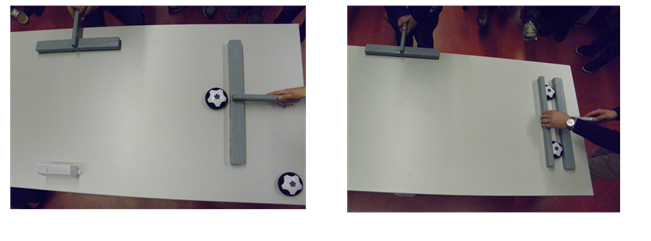 Film
Von Firma „playtastic“ erhältlich  www.pearl.de
ZPG III, StD Volker Nürk
16
Geschwindigkeit als Vektor
Im Anschluss folgen Vektoradditionen, in welchen die Zusatzgeschwindigkeit nicht orthogonal zur Anfangsgeschwindigkeit gerichtet ist.
Eventuell Wiederholen des Tore-Schießens
Thematisieren der Zusatzgeschwindigkeit für 
Ablenken
Zurückkicken
Stoppen des Balls.
AB: Geschwindigkeit als Vektor III
17
ZPG III, StD Volker Nürk
Geschwindigkeit als Vektor
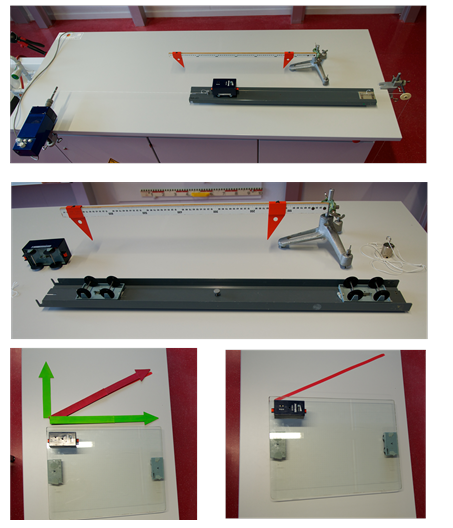 Optional: Klassische Variante des Schwimmers im Fluss. 

Eigengeschwindigkeit des Schwimmers als Zusatzgeschwindigkeit.

Kontextbezogener Zugang über Triathlon HeidelbergMan.
Video hierzu auf:
http://www.youtube.com/watch?feature=player_detailpage&v=Kjd7OUabQ4M#t=29s

Ggf. Begleitexperimente wie nebenstehend abgebildet.
AB: Geschwindigkeit als Vektor IV
18
ZPG III, StD Volker Nürk
Senkrechter Wurf nach oben„Einschub“
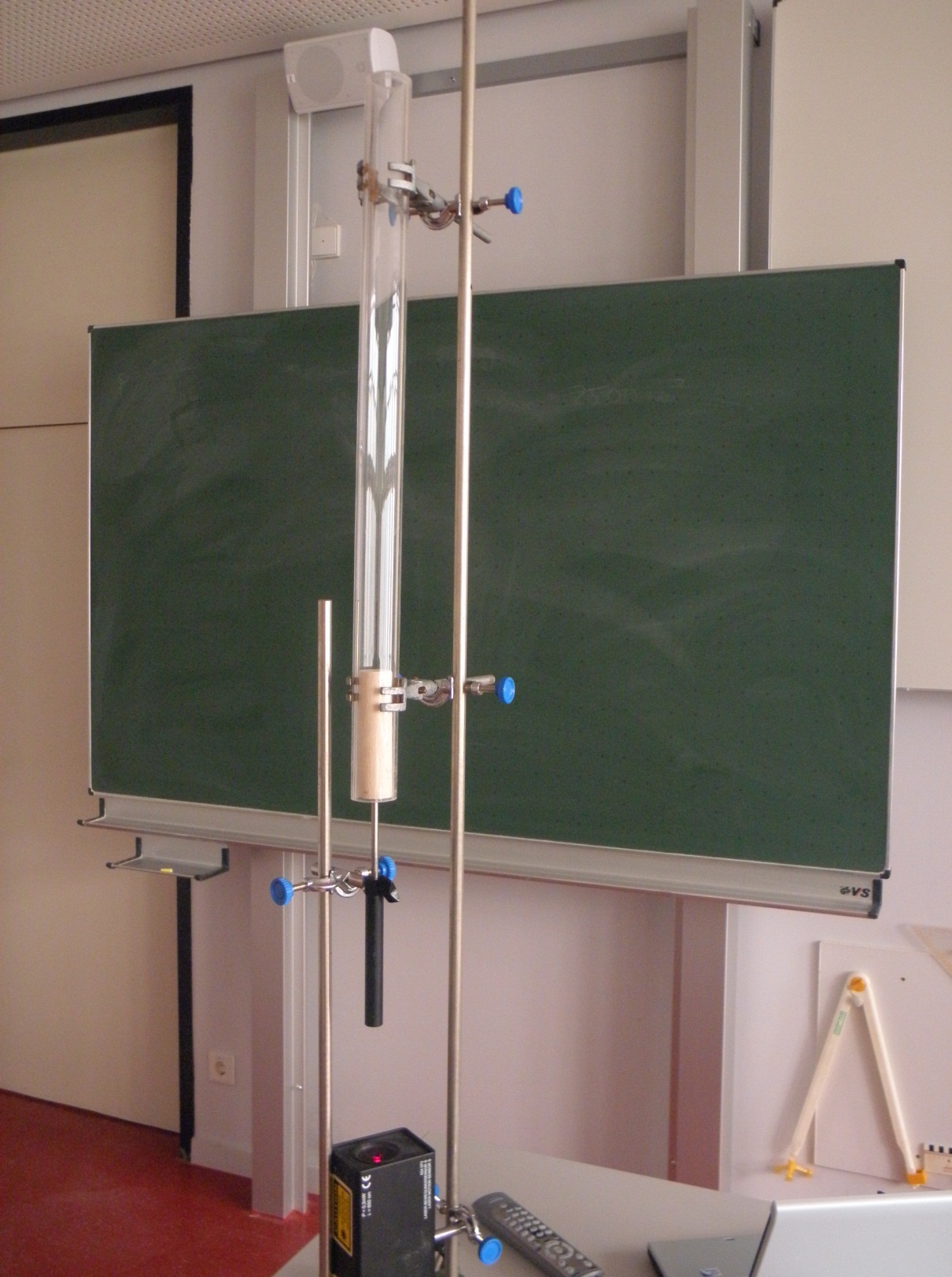 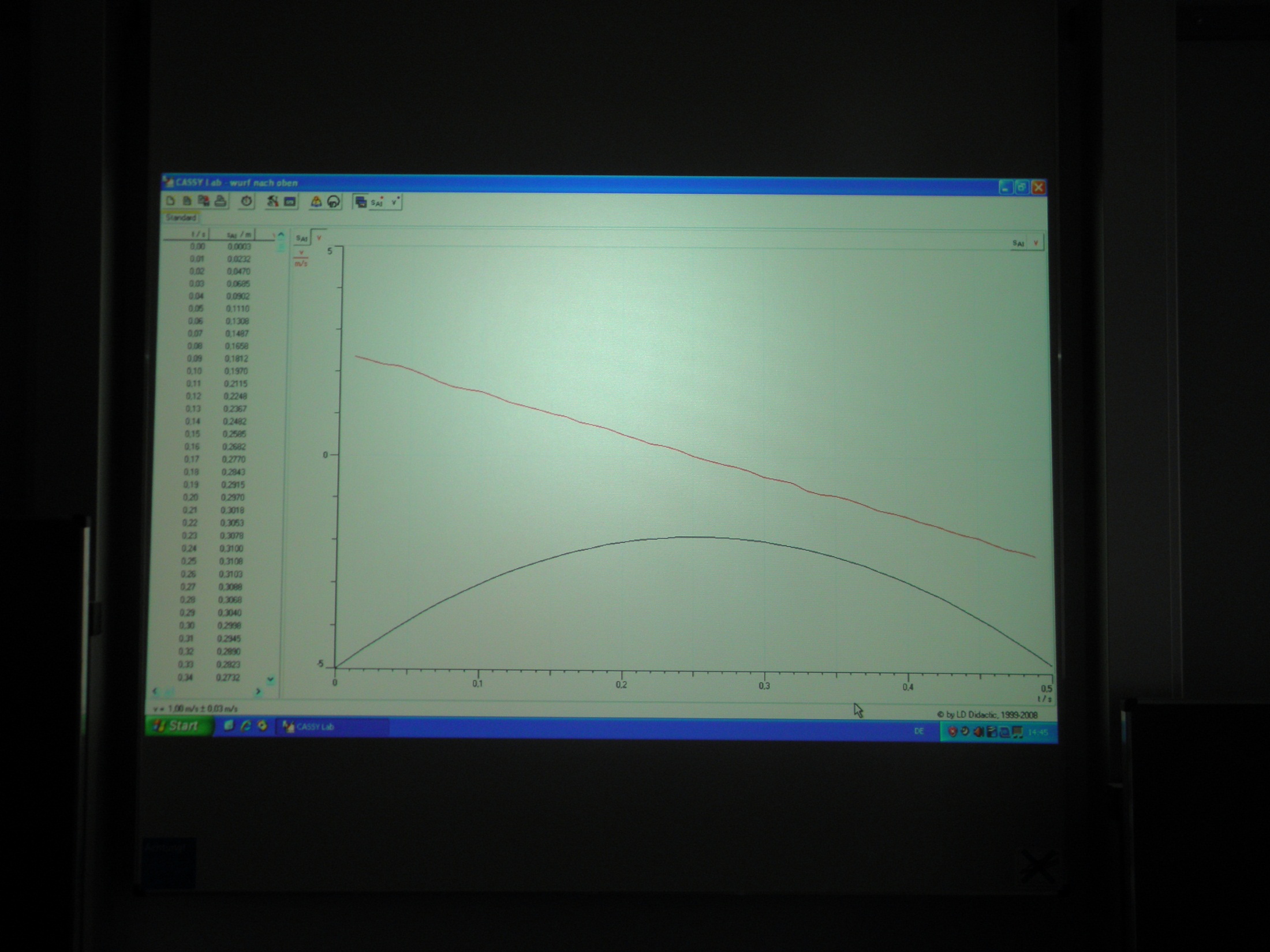 19
Senkrechter Wurf nach oben
ZPG III, StD Volker Nürk
20
Fachdidaktischer Gang zur NBG
Einwirkung einer Kraft verursacht eine Zusatzgeschwindigkeit v. („beobachtbare“ Größe)
Einwirkung einer Kraft bewirkt einen Zusatzimpuls p („körpereigene Größe“)
Einwirkung kann über direkten Kontakt der Körper (Stoßen) oder indirekten Kontakt (ziehen über Seil, Luftstrom, die Körper umgebende Felder) geschehen. 
Maß von v ist abhängig von 
Einwirkdauer t
Masse m
Größe der einwirkenden Kraft F
Die Richtung von v und die Richtung der einwirkenden Kraft F sind gleich
Entwicklung der NBG (Fahrbahnversuch,  oder mit Luftkissenbällen)
ZPG III, StD Volker Nürk
21
Schwierigkeiten des physikalischen Kraftbegriffs
Abgrenzung zur Umgangssprache (wird oftmals als Synonym für Energie verwendet)
Kraft als Eigenschaft eines Körpers („…hat Kraft“)
Kraft als Kennzeichen von Aktivität (wird Lebewesen, oder lediglich bewegten Körpern zugeschrieben)
ZPG III, StD Volker Nürk
22
Kraft durch „Einwirkung“ eines anderen Körpers oder eines Feldes
Begriff der „Einwirkung“ zunächst intuitiv. Präzisere Beschreibung legt folgende drei Aspekte nahe:
Eine Einwirkung erfolgt immer in eine bestimmte Richtung
Einwirkungen unterscheiden sich in ihrer Stärke
Einwirkungen werden während einer bestimmten Zeit t ausgeübt.
Stärke der Einwirkung (Betrag)
Kraft F
Einwirkungsrichtung
ZPG III, StD Volker Nürk
23
Zusatzgeschwindigkeit nur durch Wechselwirkung mit einem Körper oder Feld!
Wechselwirkung kann stattfinden durch:
Luft
Stoß
Felder
Zugband
…

Wechselwirkung bedeutet Krafteinwirkung !
ZPG III, StD Volker Nürk
24
Geschwindigkeitsänderung - Impulsänderung
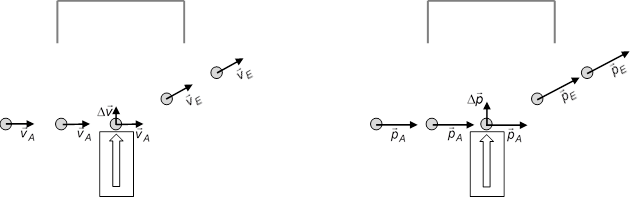 Übertragung der Geschwindigkeitsvektordiagramme auf Impulsvektordiagramme
AB: Geschwindigkeitsänderung bedeutet Impulsänderung - Lehrtext
ZPG III, StD Volker Nürk
25
Impuls als Vektor
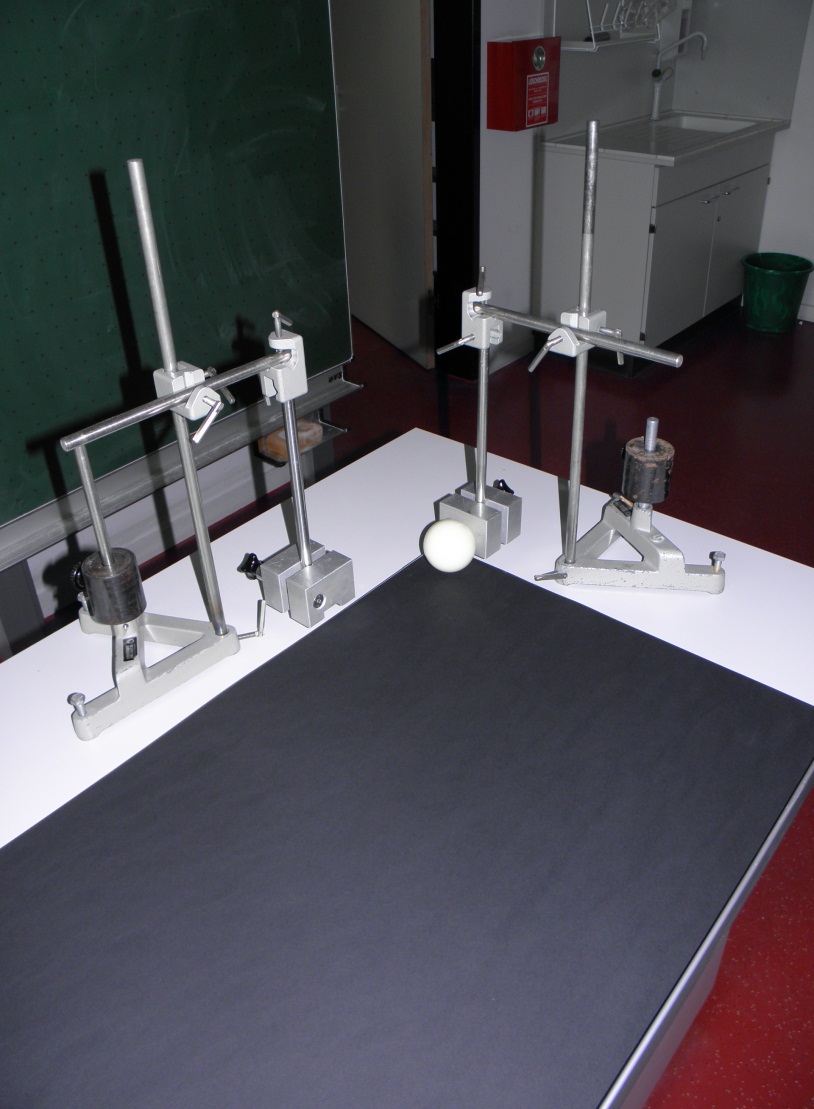 Film: Kraftstoß 2-dim
AB: Impuls als Vektor
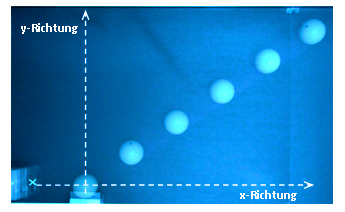 ZPG III, StD Volker Nürk
26
Einflussfaktoren auf die Zusatzgeschwindigkeit(qualitative Betrachtung)
Intuitive Überlegungen mit entsprechenden Freihandexperimenten liefern propädeutisch folgende „je-desto“-Beziehungen:
Je größer die Kraft ist, die auf einen Körper ausgeübt wird, desto größer ist die Zusatzgeschwindigkeit, die der Körper erhält.
Je länger die Einwirkungsdauer einer Kraft ist, die auf einen Körper ausgeübt wird, desto größer ist die Zusatzgeschwindigkeit, die der Körper erhält.
Je größer die Masse eines Körpers ist, auf den eine Kraft ausgeübt wird, desto kleiner ist die Zusatzgeschwindigkeit, die der Körper erhält.
AB: Kraft und Geschwindigkeitsänderung I
ZPG III, StD Volker Nürk
27
Fahrbahnversuche(zur quantitativen Überprüfung )
Aufnahme von t-v-Diagrammen (mit MES):
Konstante Kraft und Masse: v  t
(2)  Messung (1) wiederholen mit doppelter Kraft: v  F
(3)  Messung (1) wiederholen mit doppelter Masse: v   m-1
v
v
m
2 F
F
2m
t = const.
t = const.
t
t
ZPG III, StD Volker Nürk
28
Kontextnahe Prüfung mit Luftkissenbällen
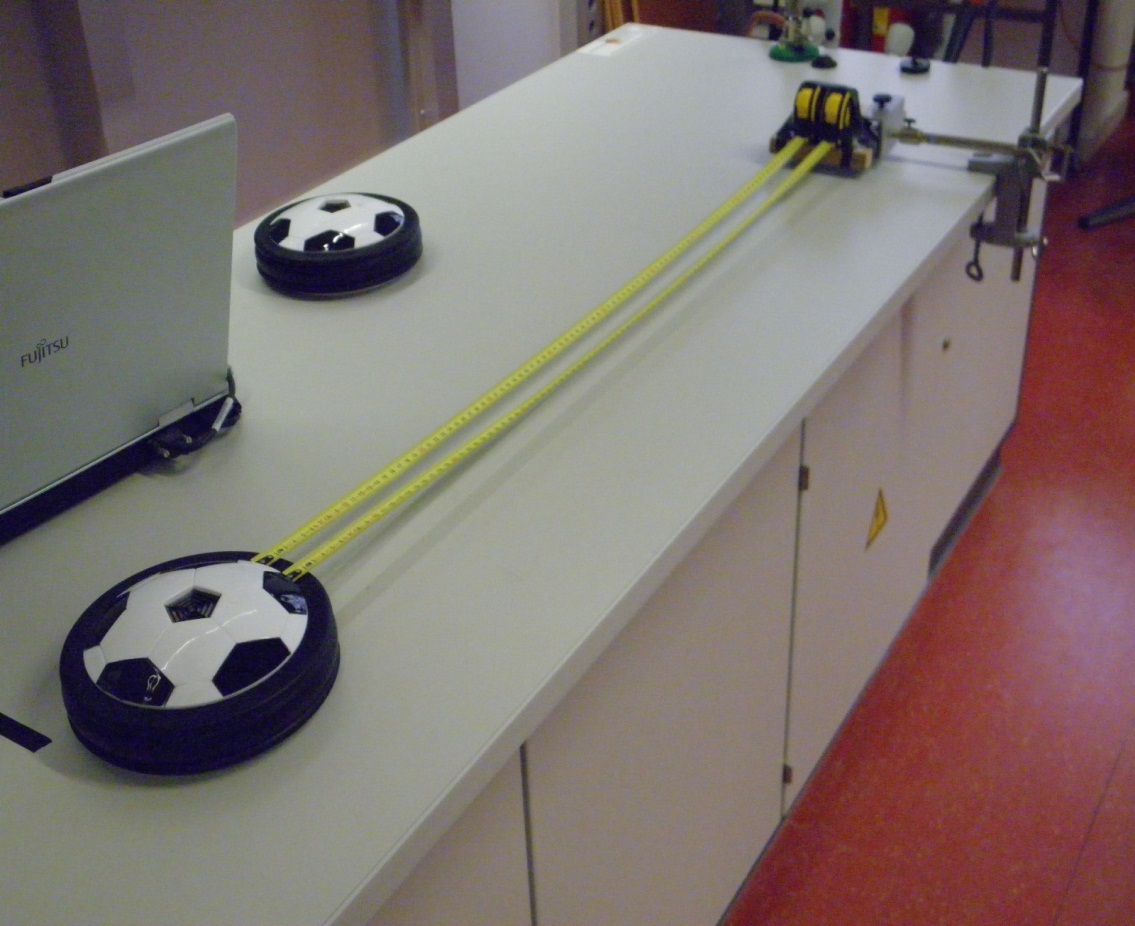 AB: Kraft und Geschwindigkeitsänderung II
ZPG III, StD Volker Nürk
29
Auswertung
Messungen bestätigen:  

v  F t  m-1 

Einsetzen von Messwerten zeigt, dass für die beobachtbare Größe gilt:
 
 v = F t  m-1 

Umformen nach „körpereigenen“ Größen: 
 
m  v  =  F t
ZPG III, StD Volker Nürk
30
Tafelbild I
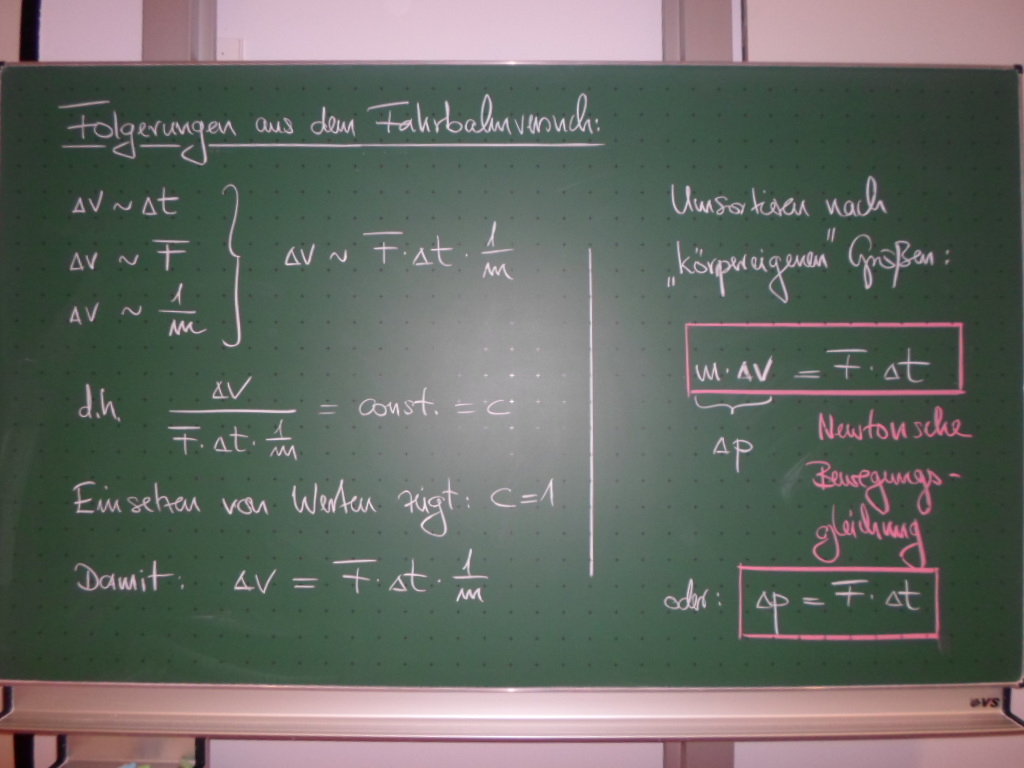 Tafelbild II
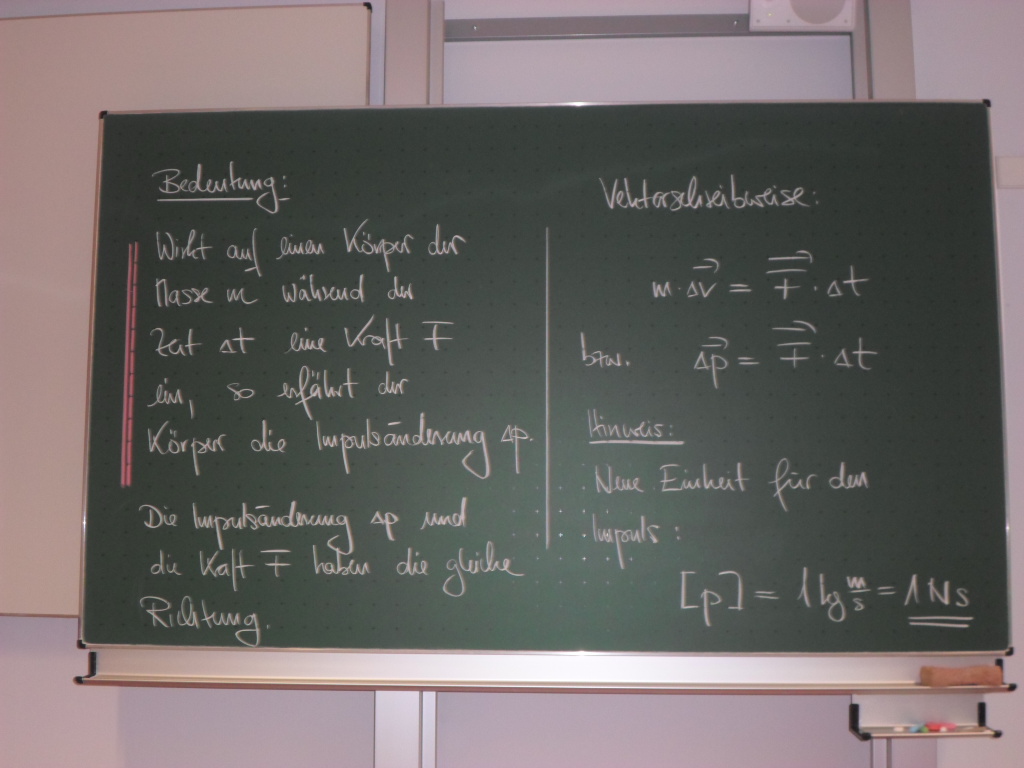 NBG mit „Impulsbrille“
v bedeutet Änderung des Impulses; bzw. Impulsänderung bedeutet, dass eine Kraft eingewirkt hat (Richtungsgleichheit)
Einwirkdauert
AB Kraft und Impulsänderung
ZPG III, StD Volker Nürk
33
NBG mit „Beschleunigungsbrille“
v während der Einwirkzeit  t bedeutet, dass der Körper eine Beschleunigung erfahren hat.
Richtung der Beschleunigung ist gleich der Richtung der einwirkenden Kraft.
Wirkt auf einen Körper der Masse m während der Zeitspanne  t die Kraft F ein, so wird er in dieser Zeit mit a = F/m beschleunigt.
AB: Kraft und Beschleunigung
34
ZPG III, StD Volker Nürk
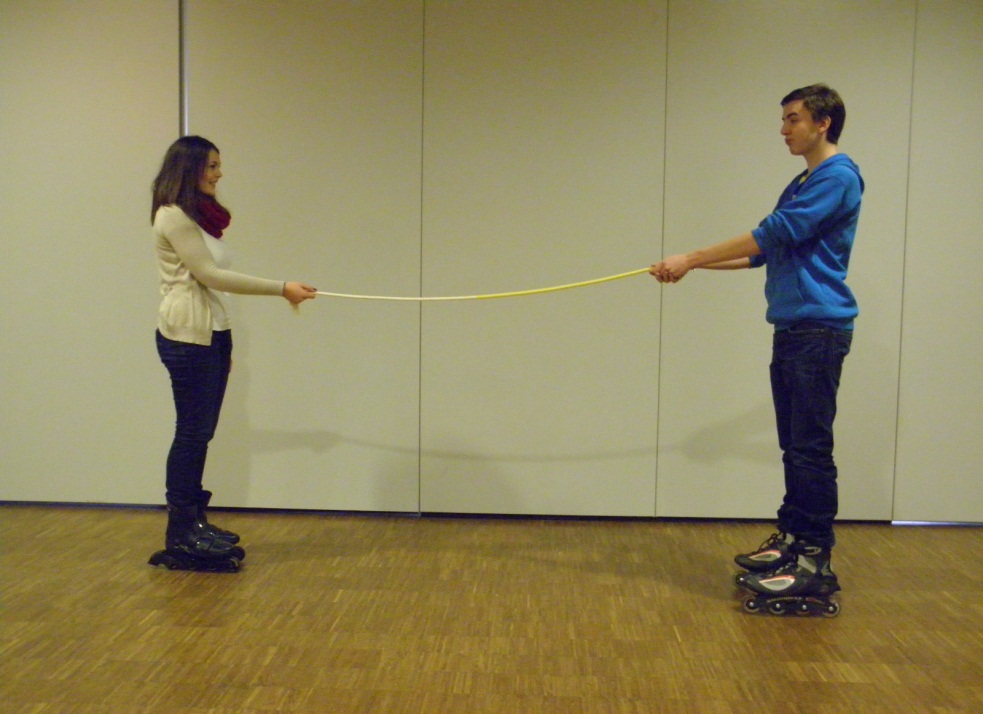 Wechselwirkung
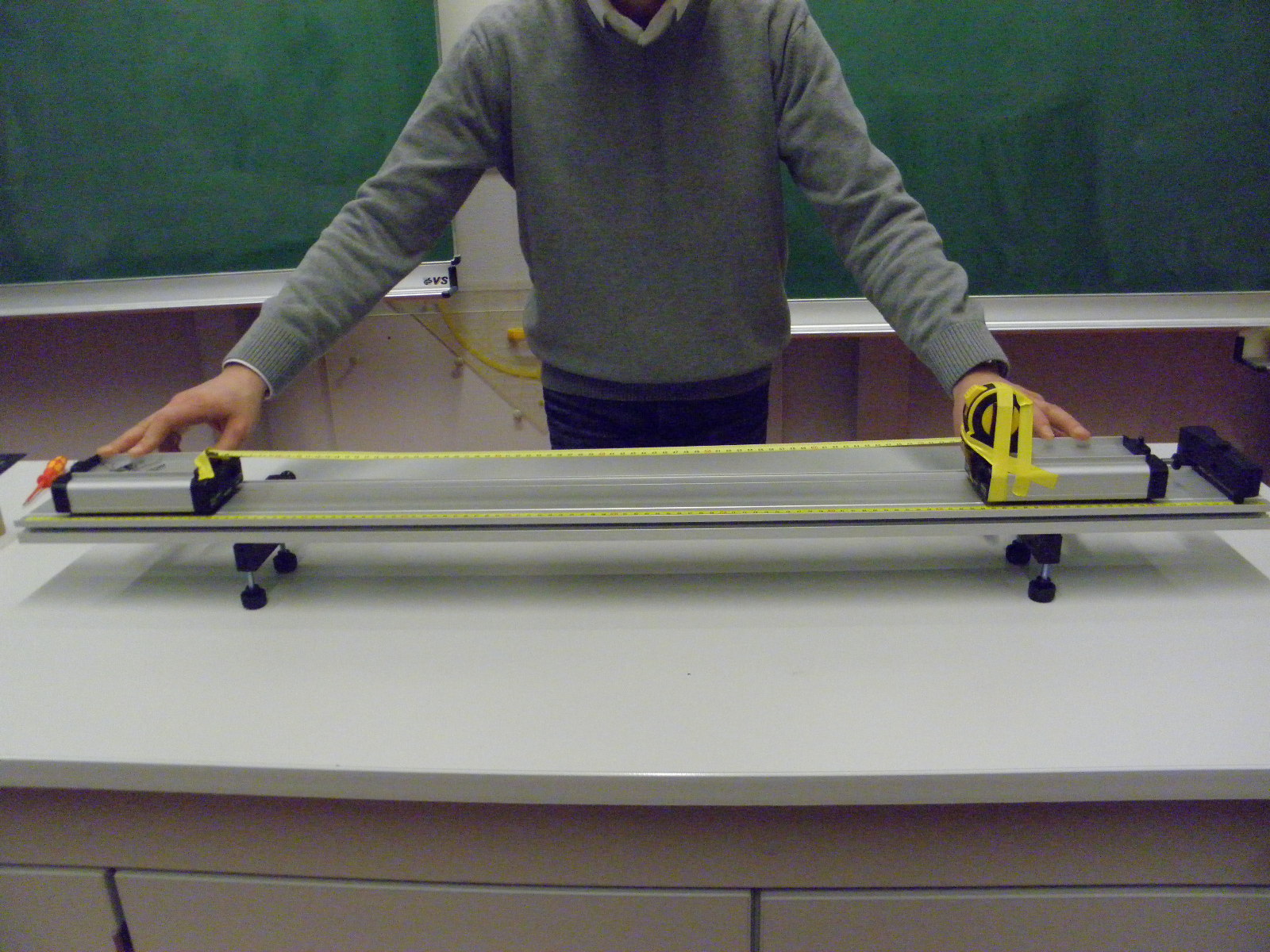 AB: Das Wechselwirkungsgesetz
ZPG III, StD Volker Nürk
35
„Von Schlägern und Bällen“(Videos von Prof. Vollmer)
Hochgeschwindigkeitsaufnahmen
http://www.pro-physik.de/details/phiuznews/1305309/Von_Baellen_und_Schlaegern.html
Filme
ZPG III, StD Volker Nürk
36
ZPG III, StD Volker Nürk
37
Bewegungsabläufe mit Vektoren(Videos von Wiesner/Wilhelm)
…oder: vom Nutzen der Zusatzgeschwindigkeit im 2-dim
ZPG III, StD Volker Nürk
38
Zentrale Inhalte
Ein- und zweidimensionale Addition (auch „Differenzbildung“) vektorieller Größen
Newtonsche Bewegungsgleichung (NBG) und Anwendungen
Komponentenzerlegung von Vektoren (insbesondere Kräfte)
Verknüpfung von Vektorgröße mit Skalar zu neuer Vektorgröße
Modellbildung
ZPG III, StD Volker Nürk
39
Stationen
Kärtchentisch (Strukturlegen)
Diagnosebogen
Messwertaufnahme Fallen in Luft (U-Schall)
Stationen zum Lernzirkel „Freier Fall“
Experiment zum senkrechten Wurf nach oben
Fallkegel mit BMW
F-A-Abhängigkeit mit sensiblem Kraftsensor und Haartrockner
Ausformulierung der Unterrichtsgänge
Alle Arbeitsblätter in ausgedruckter und folierter Form
Notebook mit allen Modellbildungsdateien
Versuche zur propädeutischen Betrachtung des Zusammenhangs von Zusatzgeschwindigkeit, Masse, einwirkender Kraft und Einwirkdauer.
Luftkissenbälle
Stoßpendel
Kugelrinnen mit Querstoß durch Kantholz
ZPG III, StD Volker Nürk
40